Radiation Damage Task Force(RDTF)
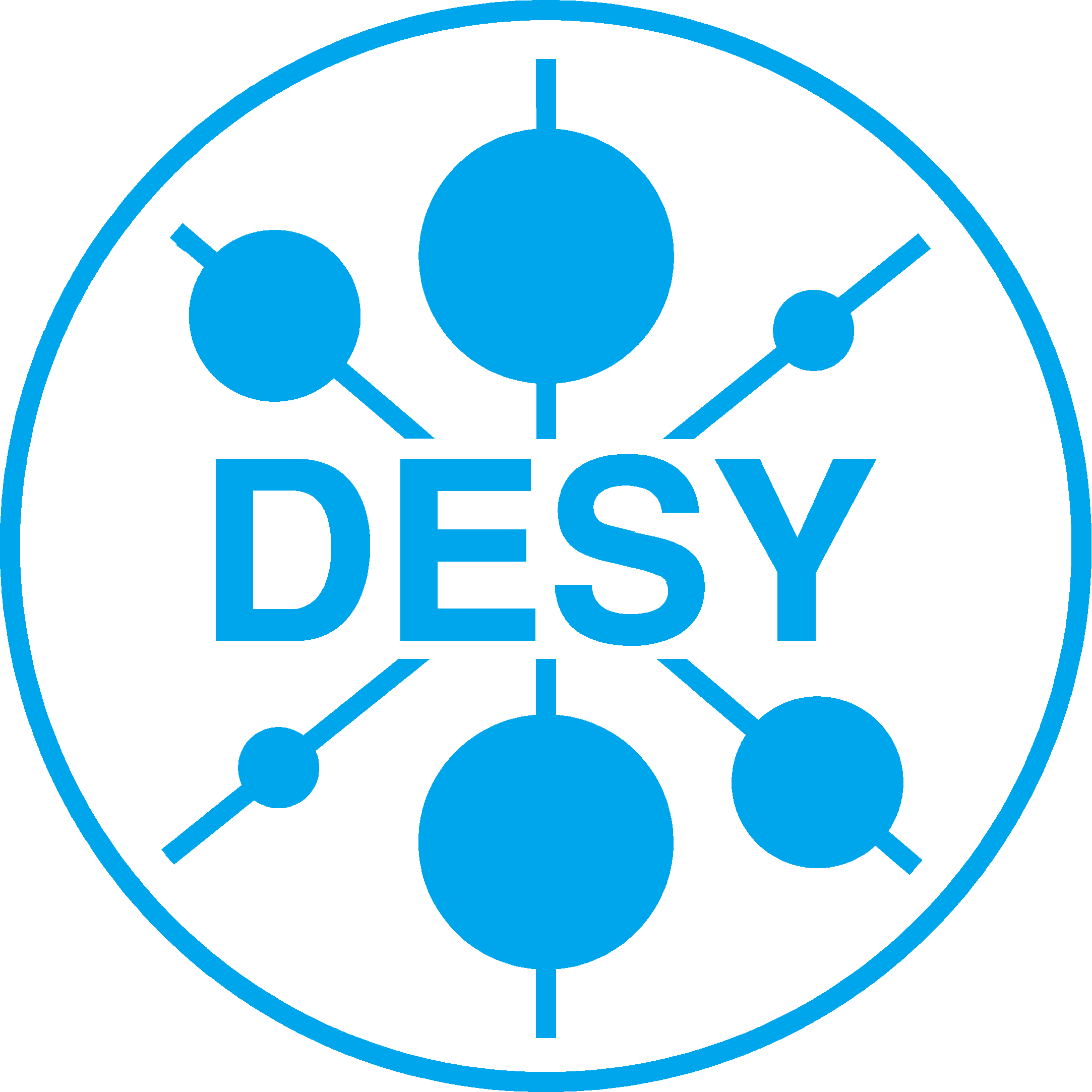 Co-Organizers:
W. Decking
J. Pflüger
Radiation Damage Task Force (RDTF)
Severe Radiation Damage on Undulators has been observed since start of operation May 2017. Some degradation of undulators and severe, 4%,  degradation of diagnostic undulators has been observed. 
Thanks to excellent diagnostics it can be monitored Online with the RADFET systems
Since May good progress has been made in reducing dose exposure
But damage rate is still too high to allow for full operation with 27000 bunches/s AND reasonable lifetime.  10 years require about 0.1Gy/week 
Radiation damage is a severe risk for the operation of XFEL 
It is taken very serious by all parties (XFEL – DESY/XFEL management, operations
There is great concern in various committes: SAC, MAC, Council
Action by XFEL management (T. Tschentscher) : Set up the “Radiation Damage Task Force“ (RDTF)
From: Charge Letter  by T. Tschentscher
The TF shall amongst other: 
analyse the dose measurements,
define and analyse specific campaigns to understand better the reasons, 
defineand analyse simulation to explain measurements,
develop explanations for reasons of dose creation (could be multiple),
develop mitigation scenarios for each reason,
propose mitigation scenarios to  be implemented to the Operation Board, 
follow-up the implementation of these scenarios, and
make a final conclusion on each of these scenarios.
The TF makes recommendations to the OB.
RDTF Organization
The RDTF combines the expertise  needed for countermeasures: XFEL(WP71, WP74), DESY-XFEL operations (MXL), DESY groups (D3, MDI, MCS, MPY, MVS)
The RDTF will require actions and committments
The RDTF is co-chaired by Joachim Pflueger and Winnie Decking
The RDTF meets in regular intervalls, but only if there are new facts, ideas, findings, results, plans ….Expected: Every two weeks
The RDTF will terminate if its mission is accomplished:  Reliable operation with   0.1Gy/week on any undulator
There will be an agenda consisting of
Presentation of relevant and/or new results 50%
Discussion of future plans  25%
Status reports of hardware improvements and activities  25%
Documentation in INDICO:  https://indico.desy.de/indico/category/46/for:
Minutes
Presentations
Organizational support by Susanne Weigert: <susanne.weigert@xfel.eu>
Agenda 24.4.2018 10:00-12:00 XHQ E1-042
Presentations (60')
F. Wolff-Fabris: Recent results on undulator dosimetry
A. Leuschner: Introduction to the PANDORA  working principle
D. Noelle: PANDORA measurements at different bunch numbers.
S. Liu: Update on BDSIM simulations
Discussion, plans for upcoming development time (30')
Repeat beam aperture measurements
BBA (compare with alignment data and aperture scans in next meeting)
Closing the last undulators,  opening the first – moving the lasing region, effect on dose exposure (has already been donw, should be analyzed by Fredric
Status on hardware improvements (30)
Beam Loss Monitors (T. Wamsat) presentation planned next meeting 
Tune-up dumps  in front of undulators (T. Wohlenberg) presentation planned next meeting
Lead shields on RadFets (F. Schmidt-Foehre)